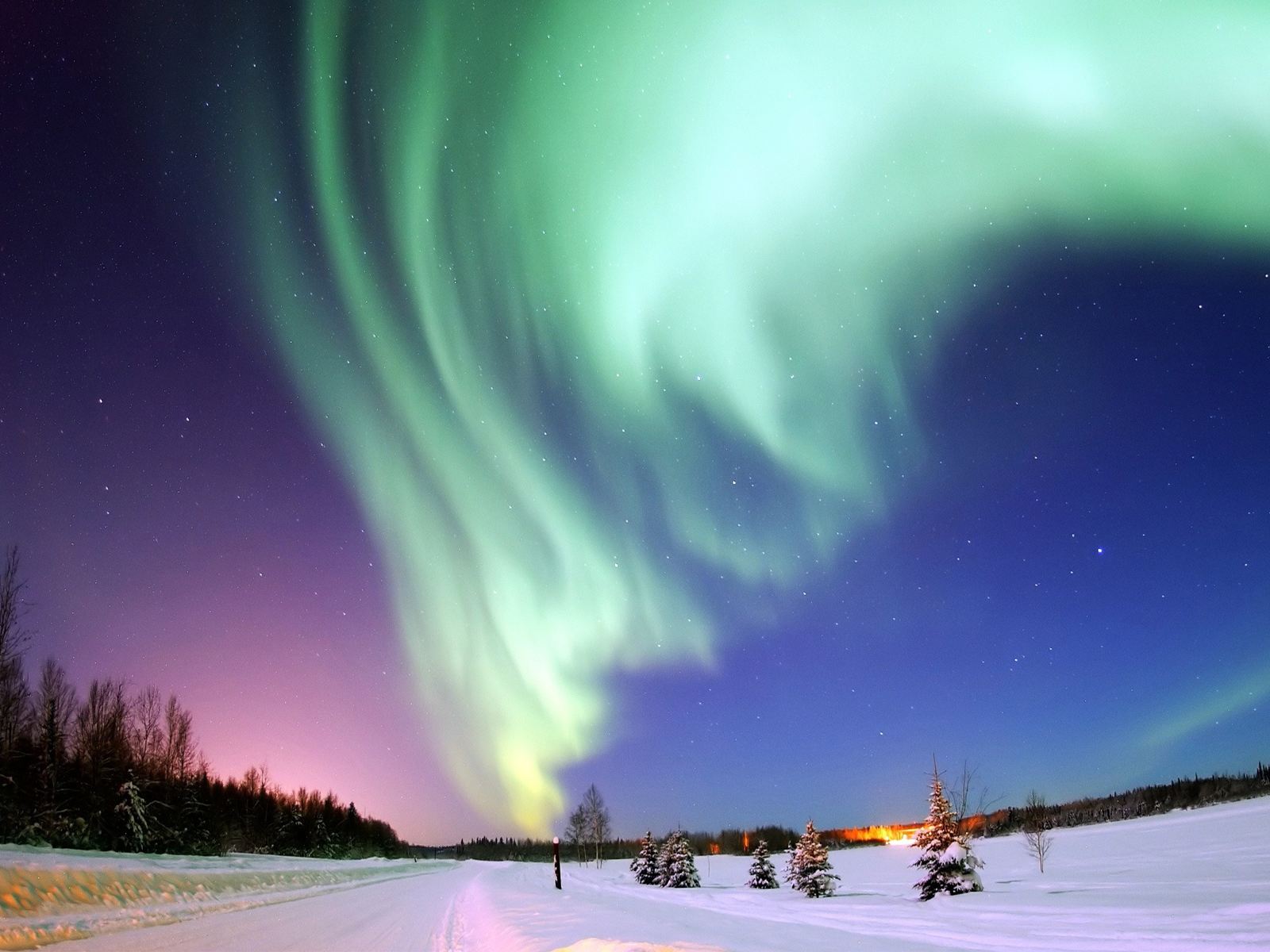 §10   磁学 (Magnetism)
10.2   磁场对电流的作用
***
安培力 (Ampere Force)
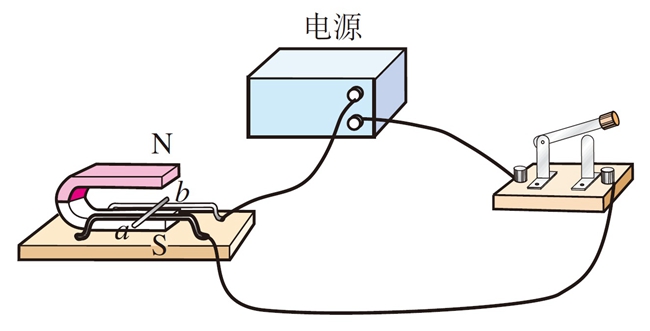 通电导体在磁场中受到的力
I方向 ⊥磁场方向，
F = Fmax
I方向 ∥磁场方向，
F = 0
I方向 与磁场方向斜交，
0 < F < Fmax
比例系数
探究：影响安培力大小的因素
（磁场固定不变，且磁场方向⊥ I方向）
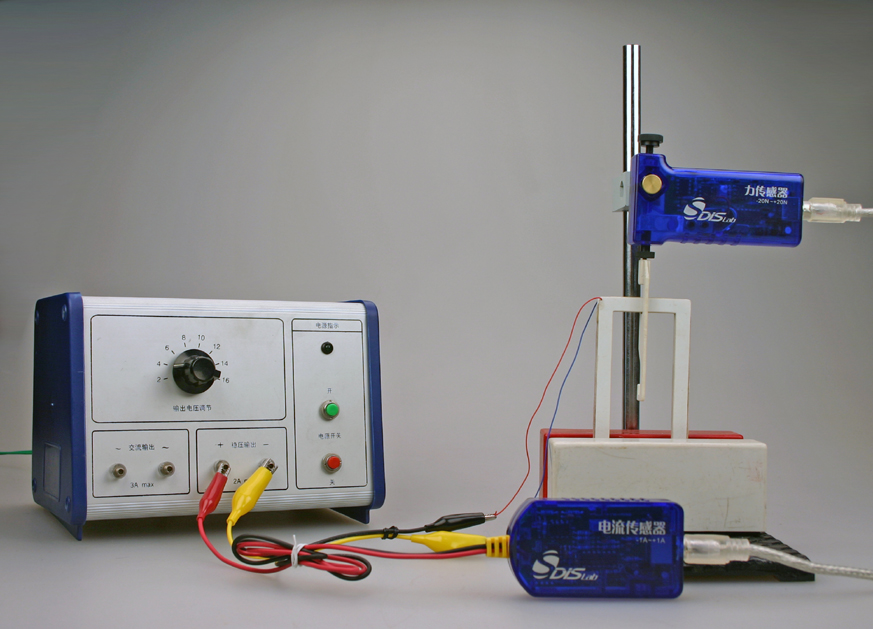 猜想：
结论：
电流大小I
∝I
∝IL
导线长度L
∝L
***
表达式：
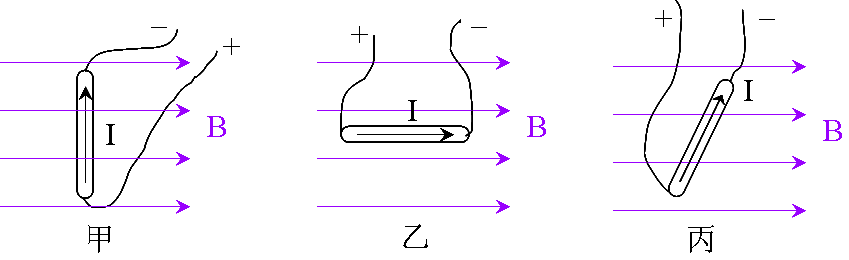 （磁场方向⊥ I方向）
磁场
I
（磁场与I的夹角θ）
θ
实验数据
电流I
力F (L短)
力F (L长=2L短)
0.11
0.23
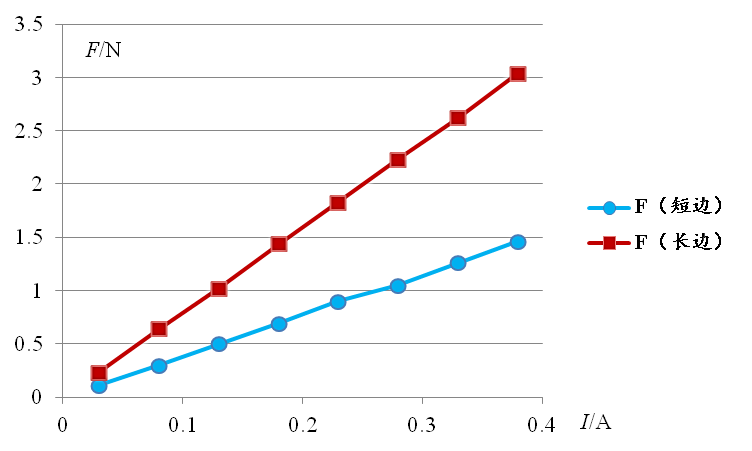 0.03
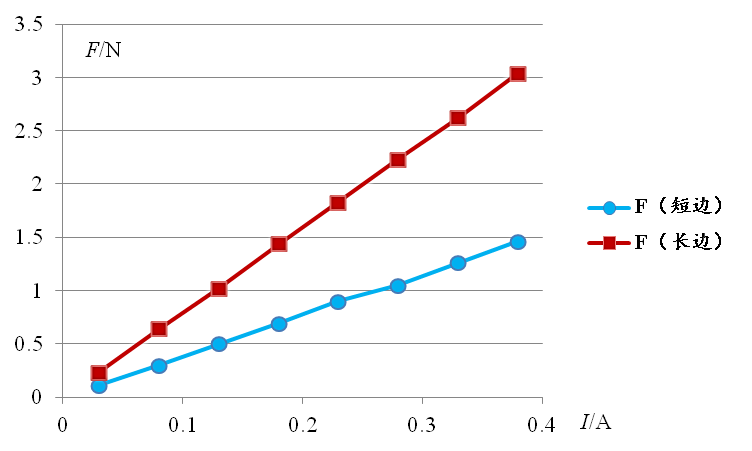 0.30
0.64
0.08
0.50
1.02
0.13
0.69
1.44
0.18
0.90
1.83
0.23
1.05
2.23
0.28
1.26
2.62
0.33
F ∝ I,
F ∝ L
1.46
3.04
0.38
***
vector
scalar
磁感应强度 (Magnetic Flux Density)
物理意义：反映磁场的强弱及方向
S
定义式：
前提：磁场方向⊥I方向
SI unit：T
方向：小磁针静止时N极指向
***
磁通量 (Magnetic Flux)
1 T = 1 N/A·m
1 Wb = 1 T·m2
B
B
定义式：
S
θ
SI unit：Wb
***
安培力的方向
左手定则 (Left-Hand Rule)
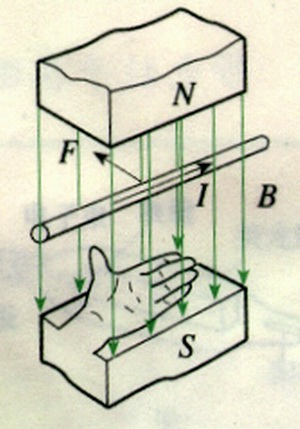 线圈转动
判定法则：
伸开左手，
拇指跟其余四指垂直，且与手掌同一平面，
磁感线垂直穿入手心，
四指指向电流方向，
则拇指指向通电导线所受安培力方向。
Think about
O
a
d
I
通电线圈在磁场中如何运动？
I
B
F
b
c
O ’
B
Think about
两条平行的通电直导线之间会通过磁场发生相互作用。
以下两种情况下两条导线相互吸引or排斥？
+
-
+
+
I
I
I
I
+
-
-
-
I
I
I
I
分析：
×
×
×
×
×
×
×
×
×
×
×
×
×
×
×
×
×
×
×
×
×
×
×
×
×
×
×
×
×
×
×
×
×
×
×
×
×
×
×
×
×
×
×
×
×
×
×
×
×
×
×
×
相互吸引
相互排斥
×
×
×
×
×
×
×
×
×
×
×
×
×
×
×
×
×
×
×
×
×
×
×
×
F
F
F
F
×
×
×
×
×
×
×
×
×
×
×
×
×
×
×
×
×
×
×
×
×
×
×
×
×
×
×
×
×
×
×
×
×
×
×
×
×
×
×
×
×
×
×
×
×
×
×
×
×
×
×
×
×
×
×
×
×
×
×
×
×
×
×
×
×
×
×
×
×
×
×
×
×
×
×
×
×
×
×
×
×
×
×
×
电流同向
电流反向
I
B
F
F
B
【例1】关于磁感应强度，下列说法中正确的是（       ）
A．若长为L、电流为I的导线在某处受到的磁场力为F，则该处磁感应强度必为
B．由               知，B与F成正比，与IL成反比C．由               知，一小段通电导线在某处不受磁场力，说明该处一定无磁场
D．磁感应强度的方向就是小磁针北极所受磁场力的方向
D
×
×
×
×
×
×
×
×
×
×
×
×
×
×
×
×
×
×
×
×
×
×
×
×
×
【例2】电流为I的直导线处于磁感应强度为B的匀强磁场中，所受磁场力为F。关于电流I、磁感应强度B和磁场力F三者之间的方向关系，下列图示中正确的是（       ）
B
B
B
I
I
F
I
A.
B.
C.
D.
×
F
§10  磁学
§10.2  磁场对电流的作用
安培力 (Ampere Force)
通电导体在磁场中受到的力
表达式：
前提：磁场方向⊥I方向
（磁场方向⊥ I方向）
（磁场与I间的夹角θ）
磁感应强度 (Magnetic  Flux Density)
物理意义：反映磁场的强弱及方向
1 T = 1 N/A·m
定义式：
SI unit：T
方向：小磁针静止时N极指向
磁通量 (Magnetic Flux)
scalar
定义式：
SI unit：Wb
S
左手定则 (Left-Hand Rule)
安培力的方向
B
判定法则：
伸开左手，
拇指跟其余四指垂直，且与手掌同一平面，
磁感线垂直穿入手心，
四指指向电流方向，
则拇指指向通电导线所受安培力方向。
1 Wb = 1 T·m2
B
S
θ